Крылатые качели
История создания музыкального произведения
Когда Бромберг (режисер фильма) попросил Крылатова сочинить песни для фильма, тот поначалу отнекивался. Евгения Павловича слишком смущало слово «Электроник». «Я не электронный композитор» — оправдывался Крылатов, на что режиссёр парировал: «Я не требую обязательно электронной музыки. Пишите, что хотите». Одним из пожеланий Бромберга было создание песни о детстве в духе модного тогда хита Александра Зацепина «Куда уходит детство» в исполнении Аллы Пугачёвой. И надо сказать, с поставленной задачей поэт и композитор справились на все сто. «Крылатые качели» даже своей внутренней структурой напоминали Зацепинскую песню — тот же переливающийся куплет и взмывающий припев.
Е. Крылатов:
 «Когда я приступил к созданию песни, то мне не хватило строчек на запевы, а припев у Энтина был написан очень длинный. Мы доделывали эту песню в последний день и в последний час. Буквально в считанные минуты перед записью песни в студии Энтин придумал этот поэтический образ для припева про крылатые качели».
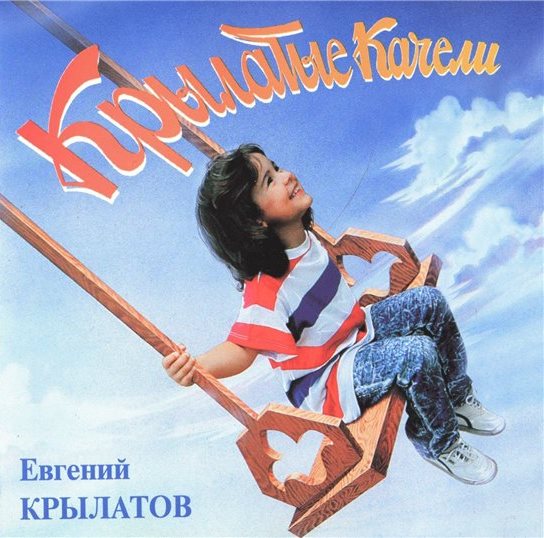 Музыкальные краски
Храктер этой песни звучит в мажоре. Мажорная музыка воспринимается слушателями, как светлая, ясная, радостная, а минорная - как печальная и мечтательная.
Динамика в этой песне начинается не очень громко, но возвышается в припеве.
Темп песни «Крылатые качели» оживленный, взволнованный.
Направление мелодии в этой песне восходящее.
Мое отношение к прослушанной музыке
Мне больше всего понравилась песня из самого фильма «Приключения Электроника». Она веселая, заводит в танец. В ней поется о том что жизнь движется вперед. Дети вырастают во взрослых людей, и даже природа не стоит на месте. И слова и мелодия этой песни очень хорошие, в них выражается стремительное движение вперед.
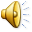